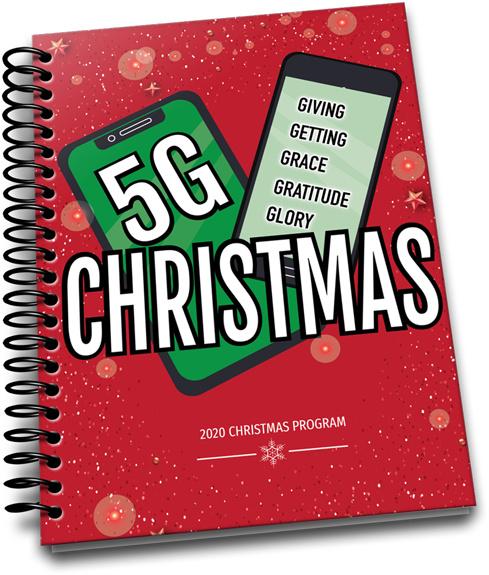 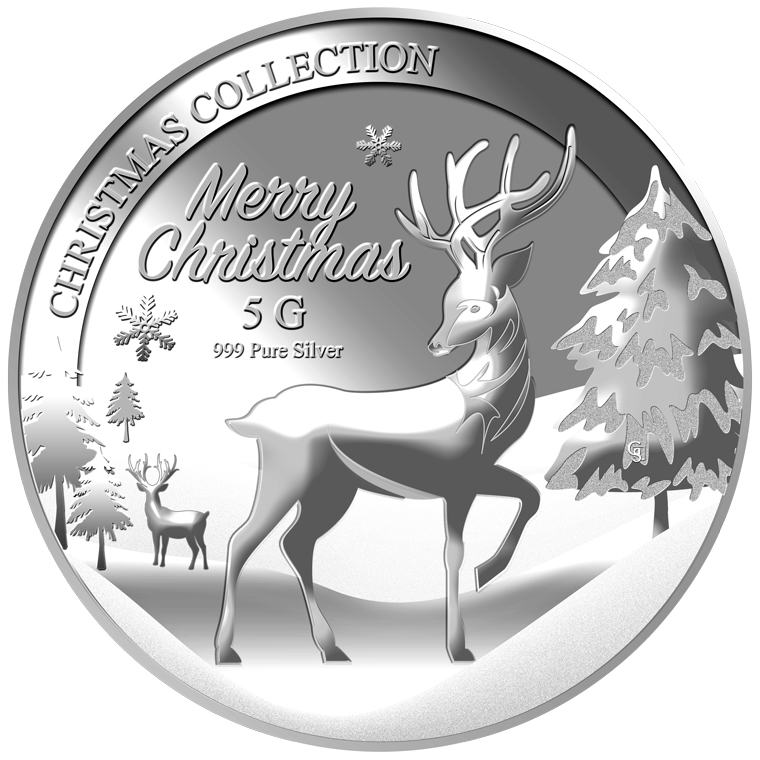 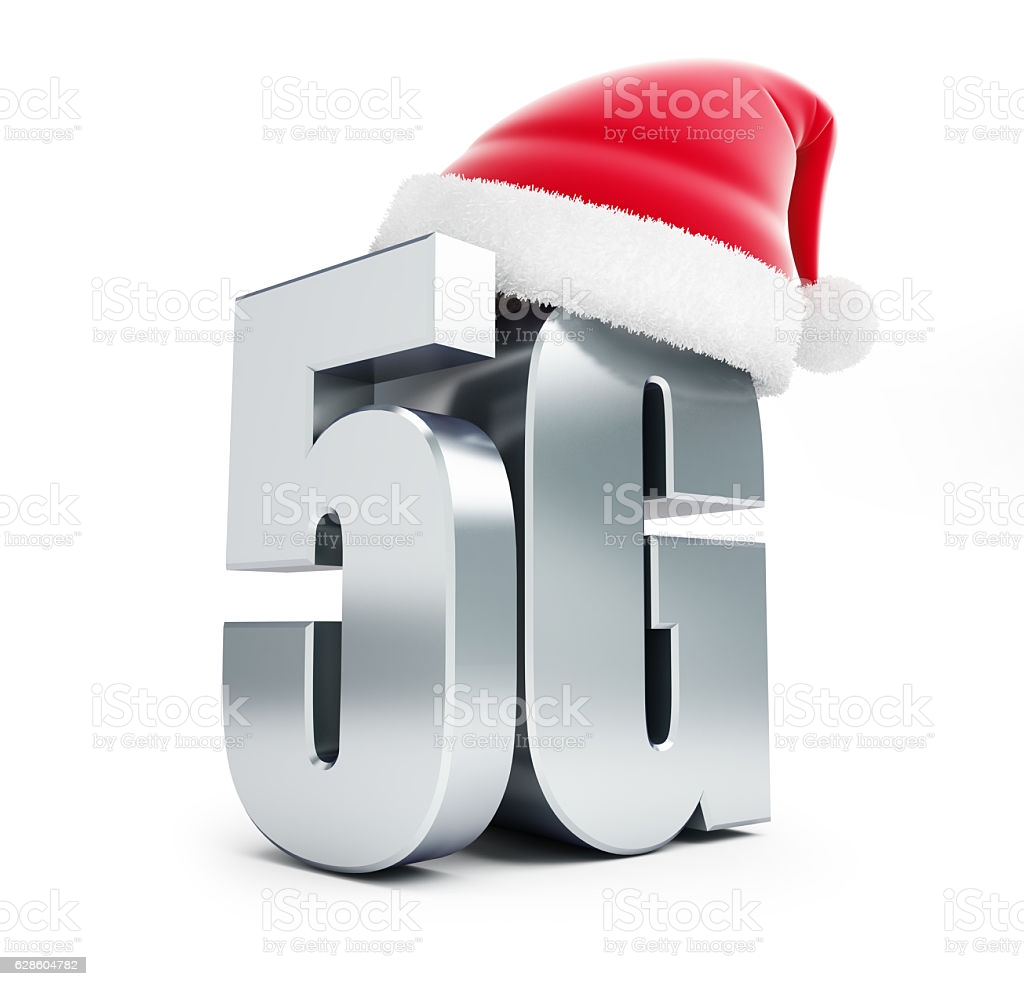 Invitation to the inofficial SA4 Virtual Christmas Party
This is an RSVP
Who: SA4 delegates and friends, especially newcomers.
When: December 22, 17 CET, 8AM PST, 1 KST, for 2 hours (after last SWG call)
How: Get some Glühwein, coffee, cookies 
Details are to be shared
Planning team: Fred, Thomas, Gilles, who else wants to join – please contact us
Please join us